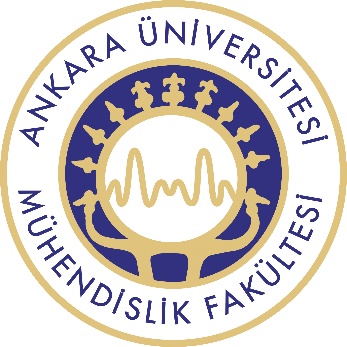 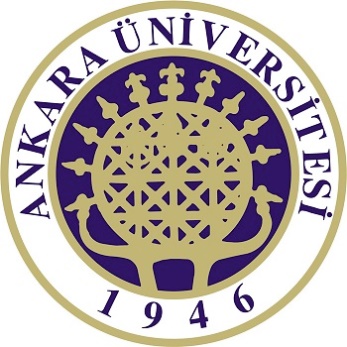 JEM 361 ÖZEL MİNERALOJİ
1) Kıymetli-Yarı Kıymetli Mineraller
2) Sanayide Doğrudan Kullanılan Mineraller
3) Sanayide Katkı Ürünü Olarak Kullanılan Mineraller
4) Sağlık Sektöründe Kullanılan Mineraller
5) Tarım ve Gıda Sektöründe Kullanılan Mineraller
6) Yapı Sektöründe Kullanılan Mineraller
7) Savunma Sanayinde Kullanılan Mineraller
Sanayide Doğrudan Kullanılan Mineraller
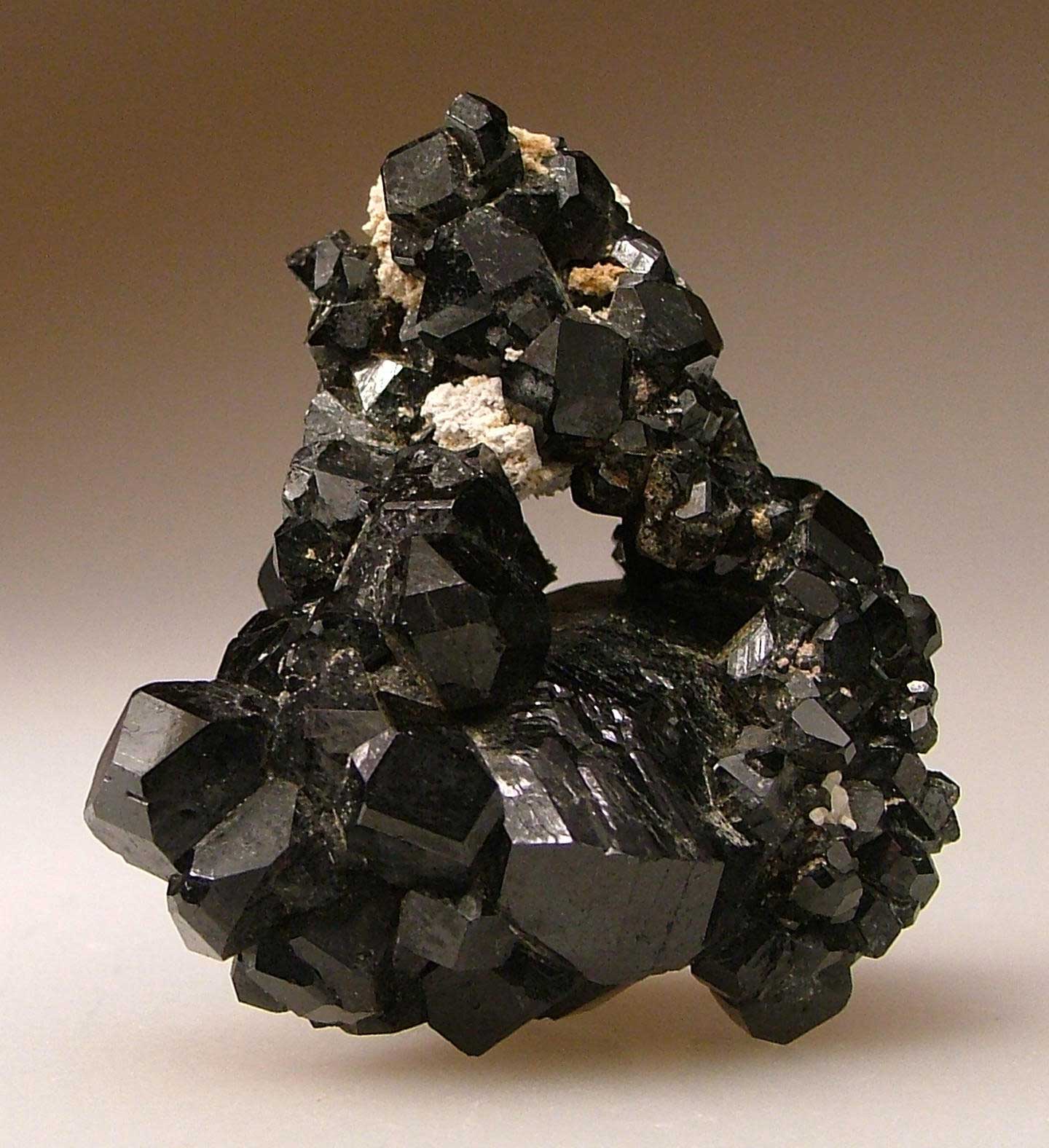 pomza volkan camı özelliğinde olan porozitesi yüksek olmasından yoğunluğu düşük önemli bir kayadır.
Hafif olması, sağlam olması, ısıyı geçirmemesi, nemi hapsetmesi, ucuz ve kolay taşınılır olması pomza kullanımını yaygınlaştırmaktadır. Pomzadan yapılan tuğlalara bims tuğlası olarak adlandırılmaktadır. Açık renkli büyük-geniş gözenklidir. İçerisinde agrega yoktur. Sesi, ısıyı kolay geçirmez. Fazla oranda gözenekli ve hafif olması, ayrıca silikadan oluşmasıyla tercih edilmektedir. Nevşehir ve Aksaray'da yaygın olması bims fabrikaları bu tür bölgelerde daha fazla bulunmaktadır. K içeriği yüksek olan illit türü killerin pişirilmesi ile kırmızı tuğla elde edilmektedir.